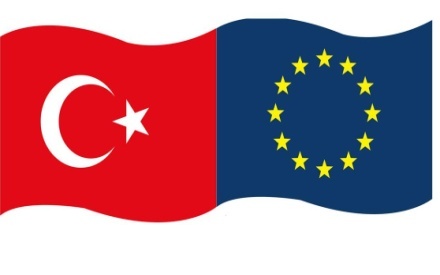 Bu Program Avrupa Birliği ve Türkiye Cumhuriyeti Tarafından Finanse Edilmektedir
Topraktaki Kadın Eli (Toka) Projesi
KÖSE BELEDİYESİ
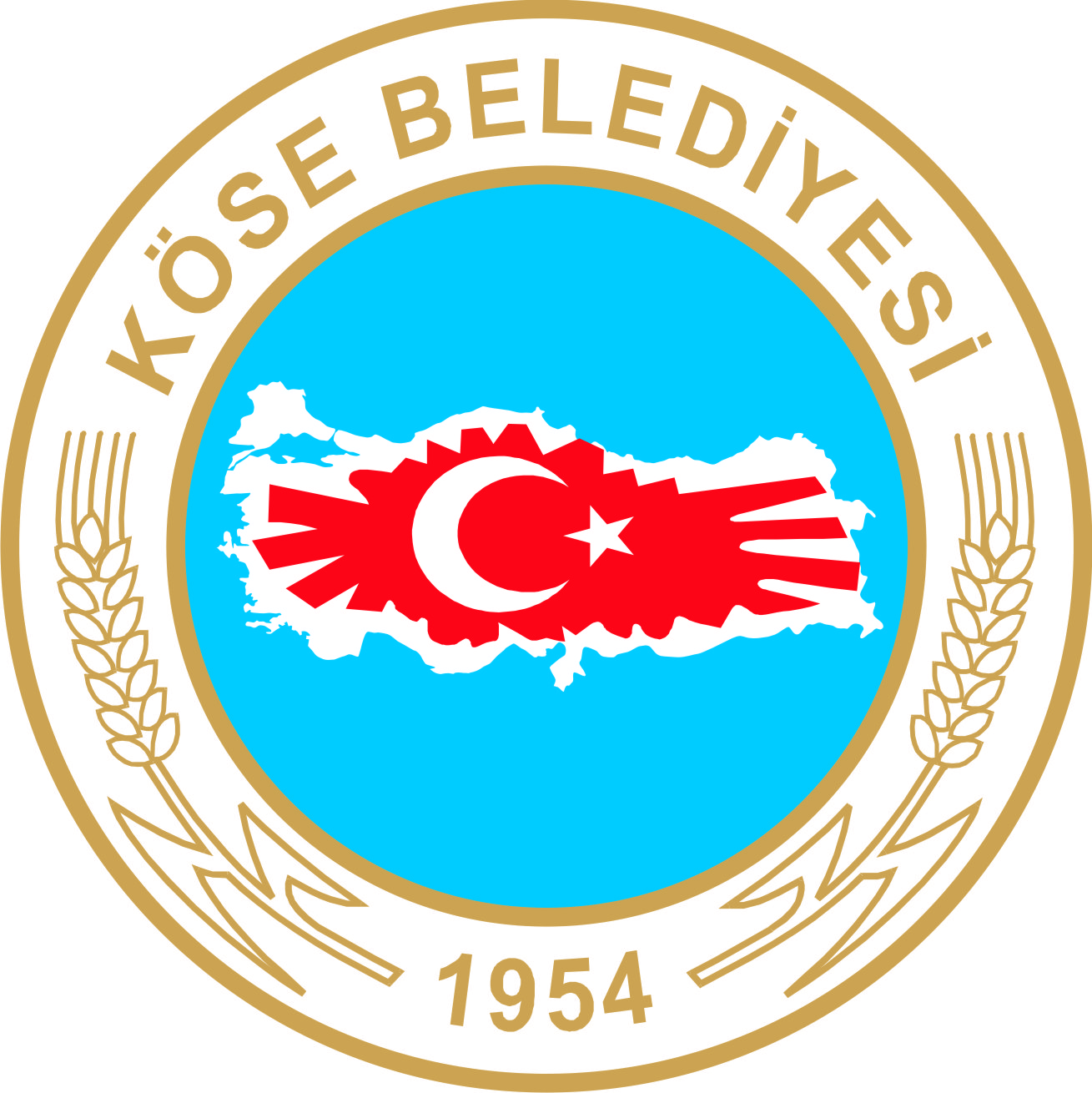 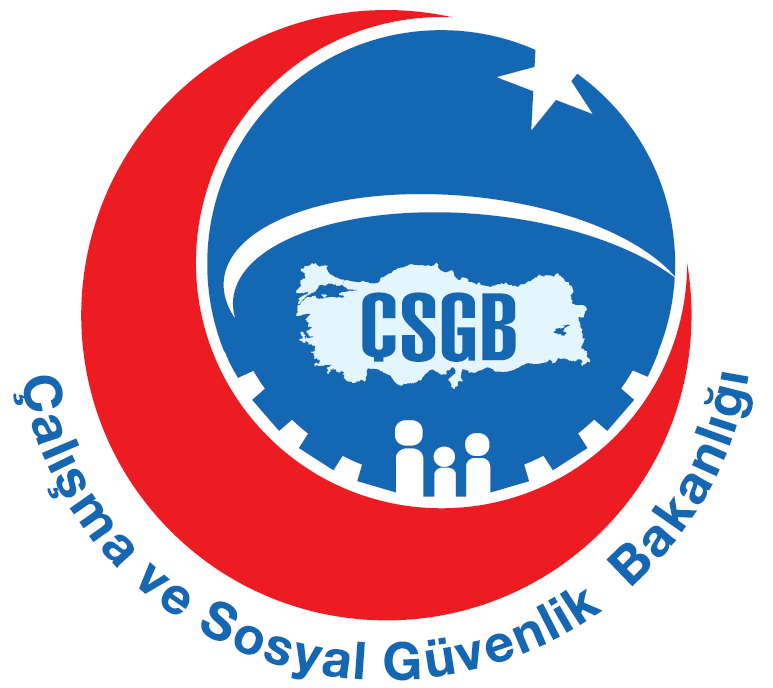 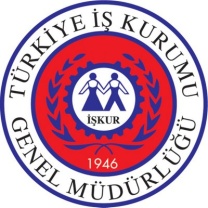 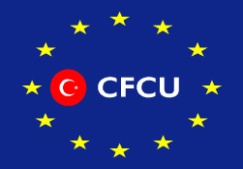 Projenin Genel Hedefi
Köse’de yaşayan ve fasulye yetiştiren kadınları bilinçli üretici ve girişimci yapmak, ürettikleri fasulyeyi pazara sunacakları bilgi ve organizasyonları gerçekleştirerek ekonomik hayatta yer almalarına katkı sağlamak,
Projenin Özel Hedefleri
1- Yetiştirdikleri fasulyeleri ve yetiştirebilecekleri fasulye türlerine ilişkin yöntemleri öğrenen 30 kadını iş hayatına hazırlamak ve kadınların yetiştirdikleri ürünlerden gelir elde etmelerini sağlamak.
Projenin Özel Hedefleri
2- AB’nin; kadın iş gücünün geliştirilmesi ve topluma entegrasyonunun sağlanması, hedefinin gerçekleşmesine katkıda bulunmak.
Projenin Hedef Grubu
İş hayatına girmek isteyen 17-45 yaş arasındaki 30 kadın hedef gruptur.
Projenin Nihai Faydalanıcıları
Yörede kuru fasulye yetiştiren 1500 civarındaki kadın, Köse’de yaşayan 7270 kişi, İl Tarım Müdürlüğü, İŞKUR il müdürlüğü ve Kelkit gibi bölgede fasulye üreten yerleşimlerde yaşayan ve gelişmelerden fayda sağlayacak 3000 aile ve 50.000 civarındaki yöre sakinidir.
Projenin Temel Faaliyetleri
1-Proje Ekibinin ve Proje Ofisinin Oluşturulması, 
2-Doğrudan Yararlanıcıların Seçilmesi, 
3-Eğitim Verilmesi, 
4-Kooperatif Kurulması
Projenin Temel Faaliyetleri
5-Markalaşma çalışması yapmak, 

6-Tanıtımına Yönelik Çalışmalar Yapılması,
Beklenen Sonuçlar
1-Kadınlar, yeni kuru fasulye türlerini tanıdı, yetiştirilmeleri hakkında bilgi sahibi oldu. 

2-Fasulye Yetiştiren kadınların ortak olduğu bir adet kooperatif kuruldu.
Beklenen Sonuçlar
5.İlde sigortalı çalışan sayısında belirgin bir iyileşme sağlanacak  ve dolayısıyla sosyal güvenlik şemsiyesine kavuşan birey sayısında artış olacaktır.
Projemizle
Proje kapsamında alınacak bakliyat paketleme makinesi ile ürünler paketlenebilecek, hem AB normlarına uygun gıda paketlemesi yapılacak hem de Pazar avantajı artacak, marketlerde Köse Kuru fasulyesi olarak yerini alacaktır.
Gümüşhane nasıl ulusal anlamda bir pestil köme merkezi olmuş ise Köse de Kuru fasulye merkezi olma şansına kavuşabilecektir.
Projemizle
Kurucusu ve üyesi kadınlar olarak kurulacak kooperatif bölgemizde bir ilk olacak ve benzer projelere örnek ve önder olacaktır.
Kuru fasulye İlçemizin marka değeri olacaktır.
Proje Ortağı
Köse Halkeğitim Müdürlüğü
Projenin İştirakçisi
Köse Kaymakamlığı
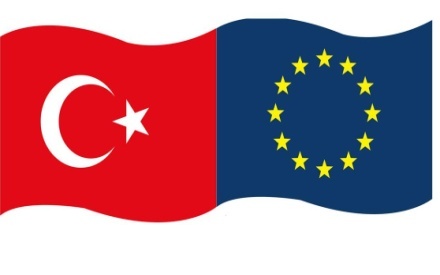 Proje Sahibi
Köse Belediye Başkanlığı
KATILIMINIZ İÇİN TEŞEKKÜR EDERİZ.
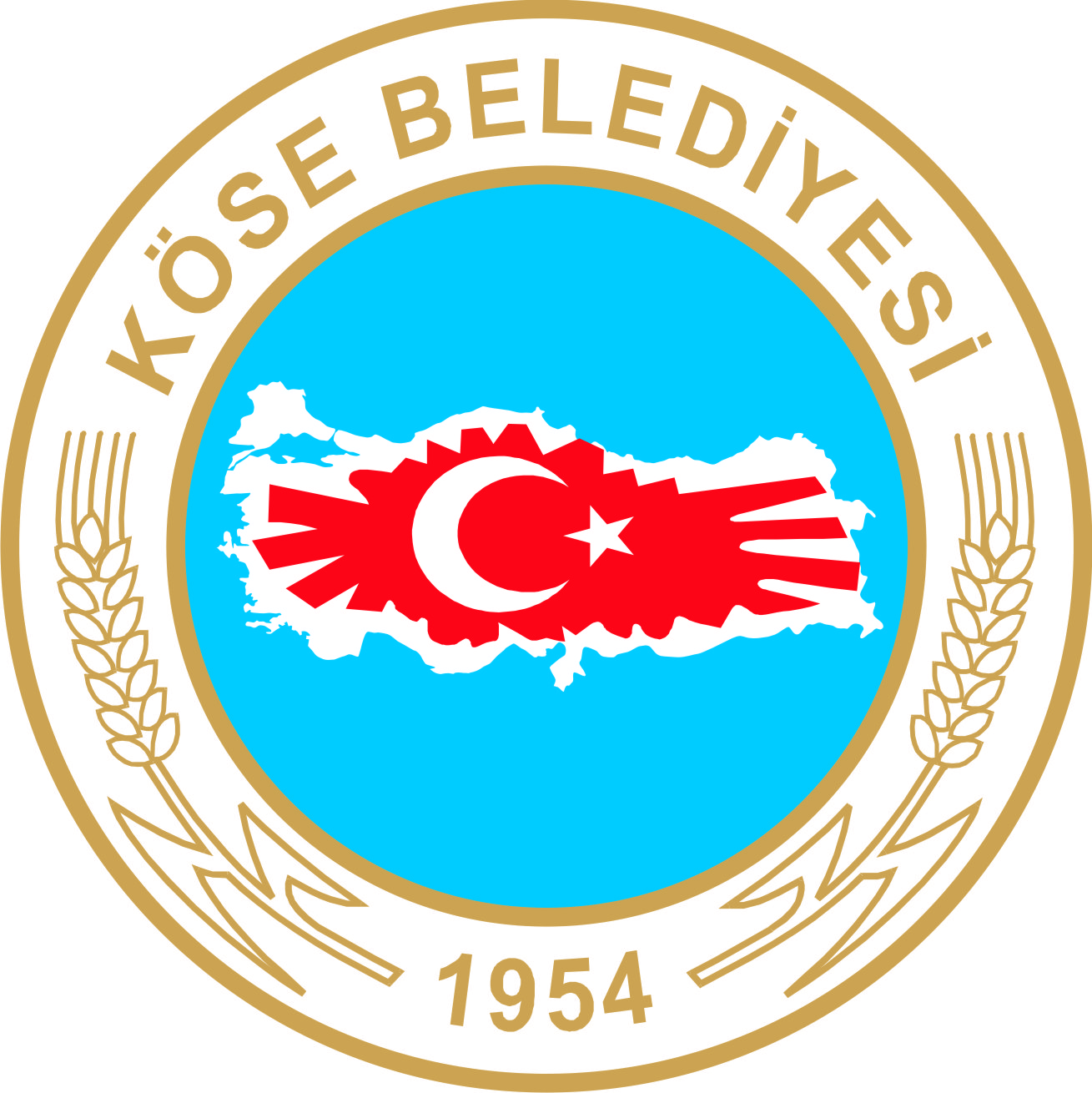